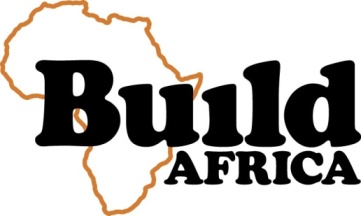 Lesson Question:
Why is it so important that children learn?
What if you were in charge?

Look at the pictures.
Choose the one you would work on.
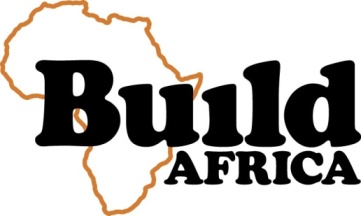 I believe we should make sure all children
can go to primary school.
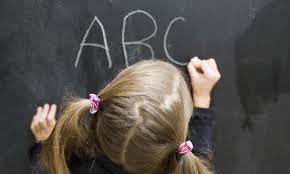 Reading and writing means we can take care of our own life.
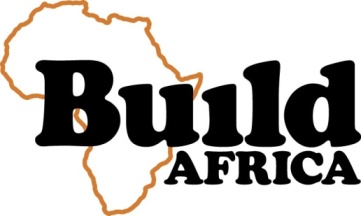 I believe we should make sure all children
can go to primary school.
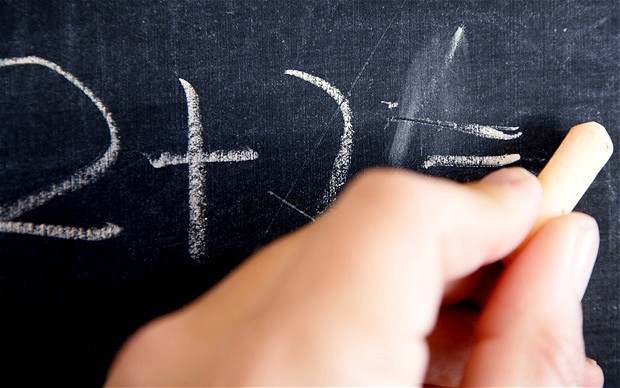 Doing maths means we can understand what we have
and what we need.
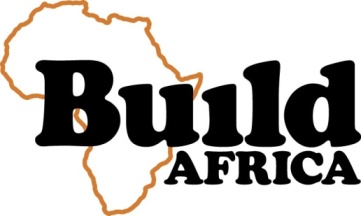 I believe we should make sure all children
can go to primary school.
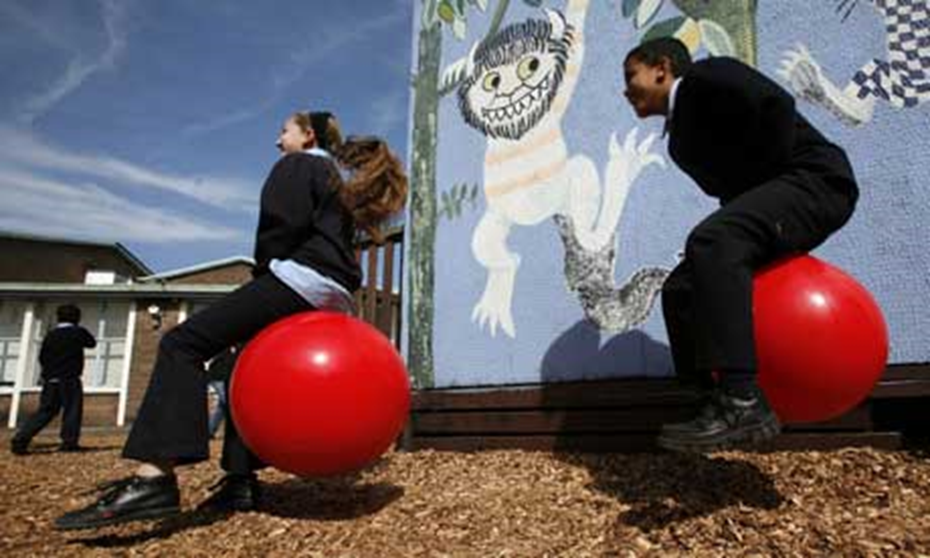 Learning to makes up happy.
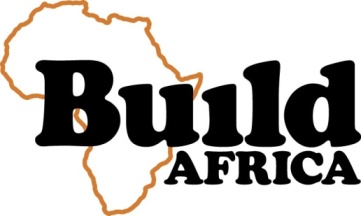 I believe we should make sure all children
can go to primary school.
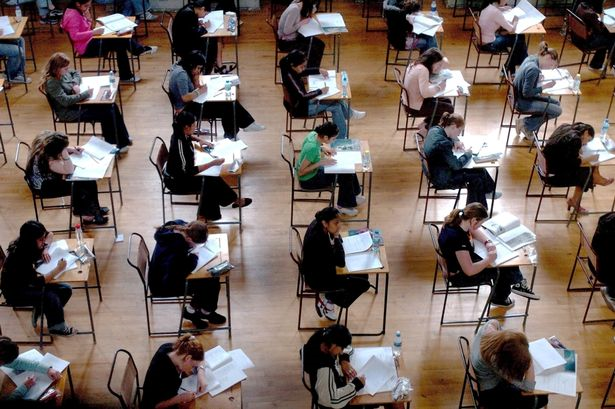 They might carry on learning.
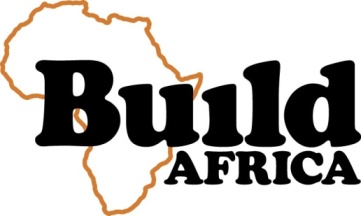 Task: Draw a picture.
The picture should show the reason you
think every child should to to school.
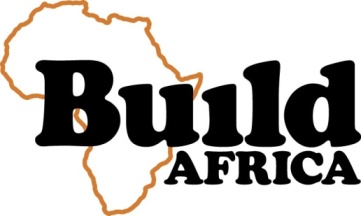 Task: Look at the pictures on the wall.
Talk to each other about what the pictures
tell us about going to school.